Ορεινή ΥδρονομίαΔιευθετήσεις Ορεινών ΥδάτωνΧειμαρρικές Διευθετήσεις
Ε. Ανδρεαδάκης
Μάιος 2021
Περιεχόμενα
Ορισμοί και εννοιολογικό πλαίσιο
Αρχές, στόχοι και συστήματα διευθέτησης χειμαρρικών υδάτων
Έργα διευθέτησης ορεινών υδάτων
Ορισμοί και Εννοιολογικό Πλαίσιο
Ορεινά ύδατα και χείμαρροι
Χειμαρρικότητα
Χειμαρρικά ρεύματα
Ριπίδια
Υδρολογία
Υδρογραφικά δίκτυα
Φερτά υλικά και στερεοπαροχή
Παραγωγή φερτών υλικών
Μεταφορά φερτών υλικών
Απόθεση φερτών υλικών
Μορφολογική εξέλιξη χειμάρρων
Υδρογεωνομική επίδραση της βλάστησης
Ποταμοί και Χείμαρροι
Χειμαρρικά ρεύματα
Χειμαρρικά ή χειμαρρώδη καλούνται 
τα φυσικά ρεύματα (ορεινοί ποταμοί,  χειμαρροπόταμοι, χείμαρροι) 
με έκταση λεκάνης απορροής έως 1500-2000Km2, 
τα οποία εμφανίζουν έντονη χειμαρρικότητα, κυρίως λόγω ανθρωπογενών επιδράσεων και άλλων διαταραχών στο φυσικό περιβάλλον του χώρου δράσης τους, η οποία εκφράζεται με την μεταφορά σημαντικής ποσότητας φερτών υλών και με την ανώμαλη δίαιτα του νερού.
Χειμαρρικά ρεύματα
Μικρά χειμαρρικά ή μικρά χειμαρρώδη ρεύματα χαρακτηρίζονται 
τα φυσικά ρεύματα 
με έκταση ορεινής λεκάνης απορροής έως 300Km2 περίπου, 
τα οποία αποτελούν τους συμβάλλοντες των χειμαρροποτάμων και ποταμών ή εμφανίζονται και ως αυτοτελείς μονάδες του υδρογραφικου δικτύου, 
παρουσιάζουν ιδιαίτερα ανώμαλη δίαιτα νερού και 
αποσπούν από τα ορεινά, μεταφέρουν και αποθέτουν στα πεδινά σχετικά άφθονες φερτές ύλες κατά κανόνα λόγω διαταραχής του φυσικού περιβάλλοντος από ανθρωπογενείς επιδράσεις. 
Διακρίνονται σε χείμαρρους, σε χέραδους ή χείμαρρους λάβας και σε ρύακες, με χαρακτηριστικό στοιχείο την αστάθεια του γεωλογικού υποβάθρου, το χώρο εμφάνισης και την ένταση και ποσότητα μεταφοράς γεωϋλικών.
Χειμαρρικότητα
Χαρακτηριστικό διακριτικό στοιχείο μεταξύ ποταμών και χειμάρρων είναι η ακανόνιστη δίαιτα
Ενδεικτική παράμετρος είναι ο λόγος μεταξύ παροχής αιχμής και μέσης παροχής (Qmax/Qmean), που δείχνει μεγαλύτερη χειμαρρικότητα (discharge variability), όσο μεγαλύτερος είναι. 
Η ημερήσια τιμή Qmax/Qmean, είναι ενδεικτικό ότι χρησιμοποιείται ως δείκτης έντασης πλημμύρας και ενίοτε εμφανίζει σημαντικές τιμές ακόμα και σε ώριμα τροπικά ποτάμια συστήματα, γεγονός που συνδέεται και με τις εποχικότητα των βροχοπτώσεων, όπως οι μουσώνες 
Σύγχρονες έρευνες έχουν δείξει τη χρησιμότητα διαφόρων δεικτών που σχετίζονται με τις μέγιστες, ελάχιστες και μέσες παροχές μέσα στο έτος (εποχικά) ή στη διάρκεια πολλών ετών, όπως οι δείκτες DVIa, DVIy και CVQ, που φαίνεται ότι σχετίζονται με την τάση των χειμάρρων να δημιουργούν ριπίδια στα οποία αντανακλώνται και σημαντικές κλιματικές μεταβολές.
Χειμαρρικός χώρος
Λεκάνη απορροής του χειμάρρου (από τον υδροκρίτη ως την εκβολή του). Περιλαμβάνει δύο τμήματα:
Ορεινή λεκάνη απορροής (από τον υδροκρίτη έως την έξοδο από την ορεινή περιοχή)
Πεδινή λεκάνη απορροής (από το σημείο εξόδου ως την εκβολή στον τελικό αποδέκτη)
Ριπίδιο ή κώνος απόθεσης: η περιοχή που επηρεάζεται από την απόθεση των στερεών του χειμάρρου.
Δέλτα: η περιοχή των αποθέσεων στις θέσεις εκβολής μέσα στον τελικό αποδέκτη.
Μορφολογία του χειμαρρικού χώρου
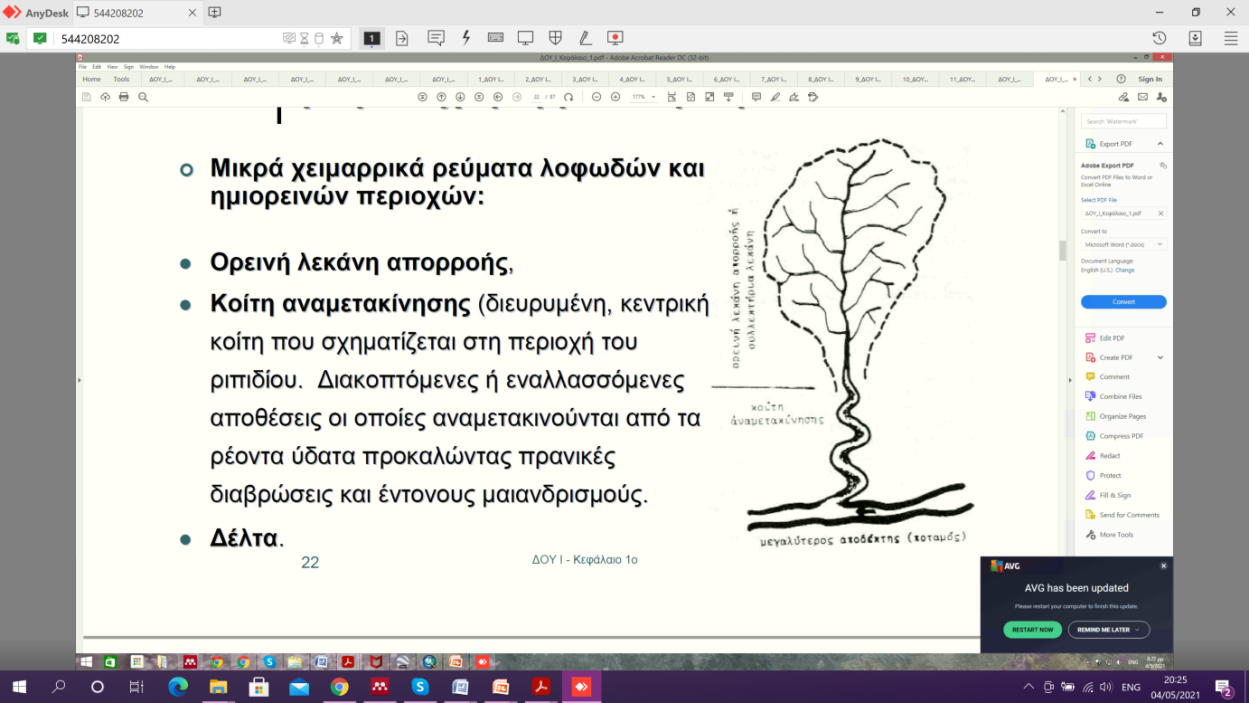 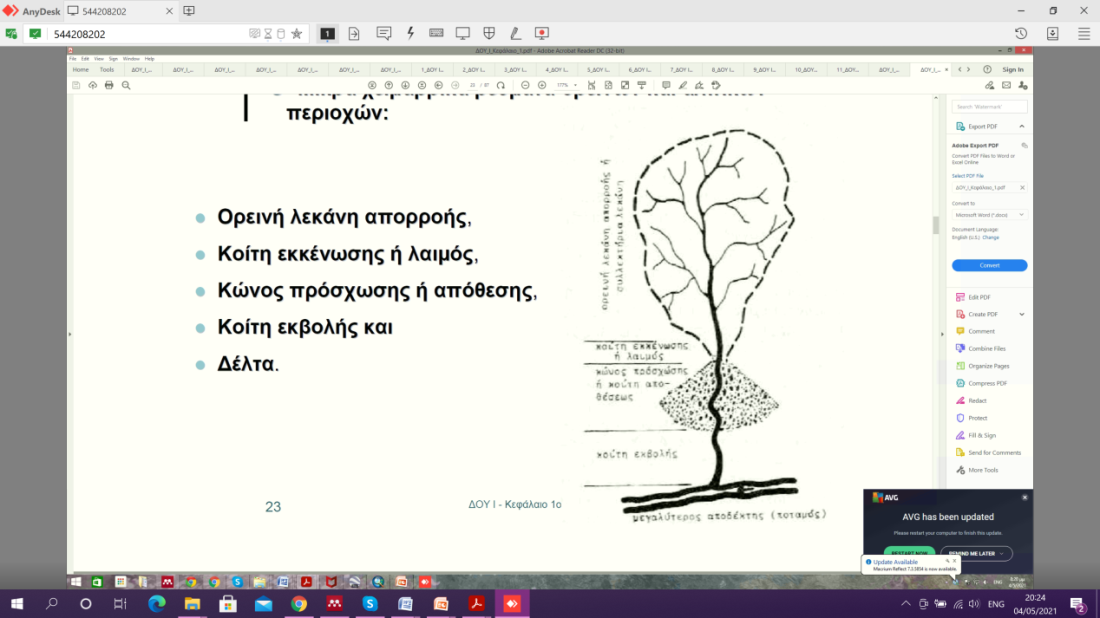 Μορφομετρία
Κοκκομετρία του κινητού πυθμένα
Αρχές, στόχοι και συστήματα διευθέτησης χειμαρρικών υδάτων
Η διευθέτηση χειμαρρικών υδάτων είναι αφενός ο μετριασμός των επικίνδυνων ιδιοτήτων των ρευμάτων αυτών και αφετέρου η εκμετάλλευση των μη επικίνδυνων ιδιοτήτων τους προς όφελος του ανθρώπου.
Αρχές, στόχοι και συστήματα διευθέτησης χειμαρρικών υδάτων
Επικίνδυνες ιδιότητες των χειμαρρικών ρευμάτων θεωρούνται:
 η διάβρωση των ορεινών περιοχών, η μεταφορά του υλικού μέσα από τις κοίτες και η απόθεση σε περιοχές με μικρή κλίση, μέσα ή και έξω από τις κοίτες
η παροχέτευση μεγάλων ποσοτήτων νερού από έντονες βροχοπτώσεις προς τις πεδινές περιοχές με αποτέλεσμα τη δημιουργία ξαφνικών πλημμυρών.
Αρχές, στόχοι και συστήματα διευθέτησης χειμαρρικών υδάτων
Μη επικίνδυνες ιδιότητες των χειμαρρικών ρευμάτων θεωρούνται:
 οι ακανόνιστες παροχές του νερού στις κοίτες, με ακραίες περιπτώσεις όπως μεγάλες περίοδοι με μηδενική παροχή τη θερινή περίοδο και επεισόδια μεγάλης παροχής από παρατεταμένες βροχοπτώσεις συνήθως το χειμώνα, με αποτέλεσμα την απορροή του συνόλου του νερού προς τη θάλασσα χωρίς εκμετάλλευση.
η δημιουργία μικροπεριβαλλόντων και μικρο-βιοτόπων με μεγάλες διαφορές από τα γειτονικά περιβάλλοντα, ειδικά στις εκβολές τους σε λίμνες, με το σχηματισμό μικρών δέλτα και μικρών υδροβιοτόπων
Αρχές, στόχοι και συστήματα διευθέτησης χειμαρρικών υδάτων
Οι στόχοι της διευθέτησης διακρίνονται ως εξής:
Προστατευτική διευθέτηση
Αποτροπή διάβρωσης της λεκάνης
Αποτροπή κατολισθήσεων και συναφών φαινομένων
Υδρολογική διευθέτηση
Ρύθμιση της δίαιτας του ρεύματος για αξιοποίηση του νερού της απορροής
Αρχές, στόχοι και συστήματα διευθέτησης χειμαρρικών υδάτων
Η αξιοποίηση του νερού και του χειμαρρικού χώρου γίνεται με τα εξής συστήματα:
Συστήματα παραδοσιακής διευθέτησης
Ειδική προστατευτική διευθέτηση
Προστατευτική διευθέτηση με διαλογή φερτών υλικών
Φυσική διαμόρφωση τεχνητών κοιτών
Οι παρεμβάσεις εξαρτώνται από το χειμαρρικό δυναμικό και το χειμαρρικό τύπο του ρεύματος.
Έργα διευθέτησης χειμαρρικών υδάτων
Τεχνικά έργα
Αγροτεχνικά έργα
Φυτοτεχνικά (βιοτεχνικά) έργα
Έργα διευθέτησης χειμαρρικών υδάτων
Τεχνικά έργα
Φράγματα
Βαρύτητας
Χωμάτινα
Ξύλινα
Άλλα
Πρόβολοι, Παράλληλοι τοίχοι, Λιθεπενδύσεις
Διαμόρφωση κοιτών, διώρυγες
Αναχώματα
Έργα διευθέτησης χειμαρρικών υδάτων
Έργα διευθέτησης χειμαρρικών υδάτων
Αγροτεχνικά έργα
Κατεργασία εδάφους
Κατασκευή βαθμίδων (επιπέδων ή ταφροειδών)
Κατασκευή τάφρων
Κλαδοπλέγματα, φακελλώματα, κλαδοστρώματα
Λοιπά χωματουργικά
Έργα διευθέτησης χειμαρρικών υδάτων
Φυτοτεχνικά έργα
Δασώσεις και αναδασώσεις
Θαμνώσεις και αναθαμνώσεις
Χλοάσεις και αναχλοάσεις
Φ/Τ μέθοδοι διευθέτησης εστιών παραγωγής φερτών υλικών
Φ/Τ μέθοδοι σταθεροποίησης και ανύψωσης κοιτών